笑话.N
她很会说笑话，她每次说的笑话都能让大家笑得很
开心
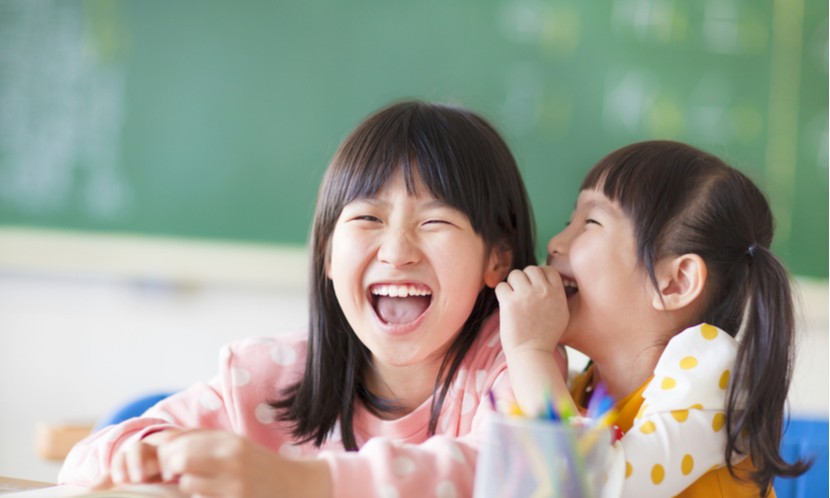 地狱
笑话.N
他说的笑话都很冷，每次她说的笑话都是冷笑话
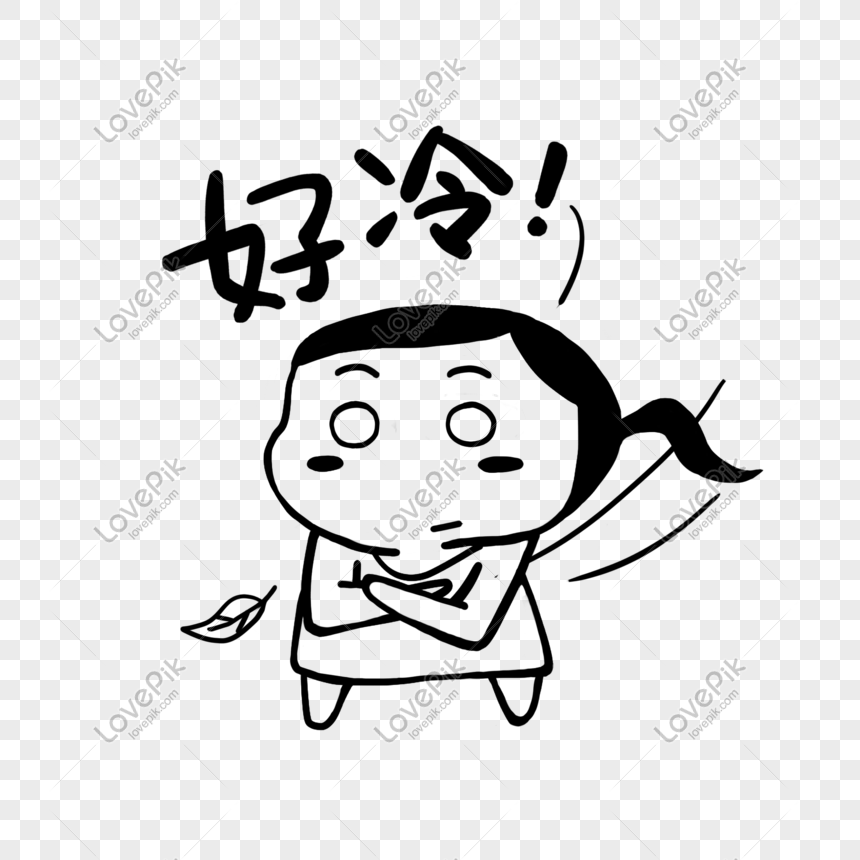 你喜欢什么样的笑话呢?
存.V
他存了一大笔钱在银行
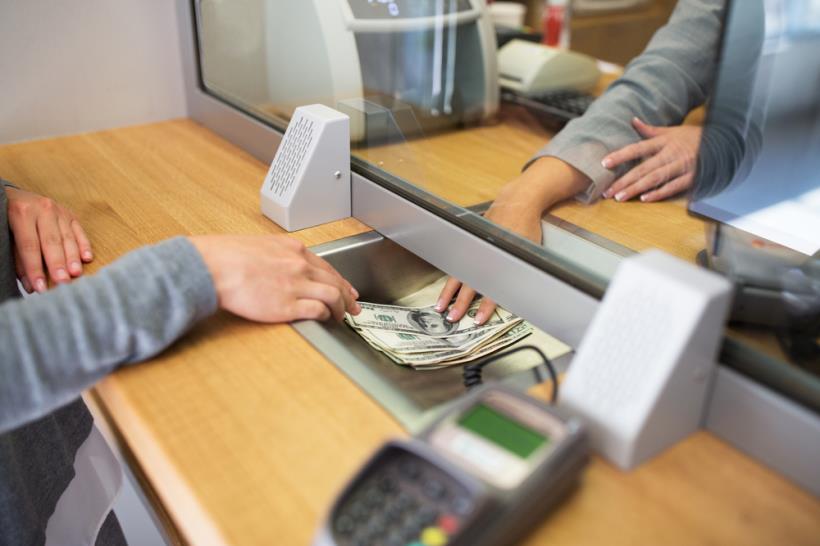 存.V
他把自己的包包存放在博物馆的柜子里
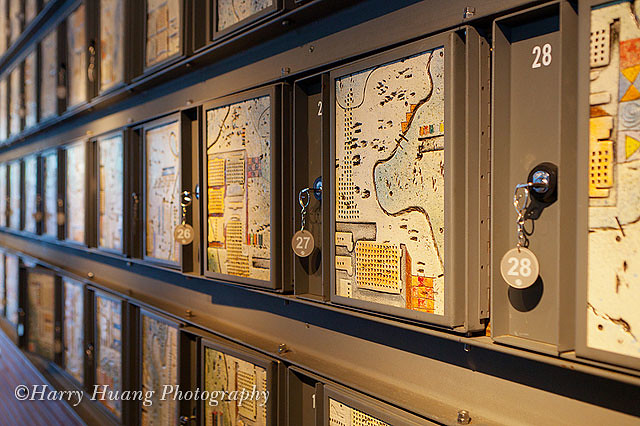 存.V
他留存了很多照片在手机里面
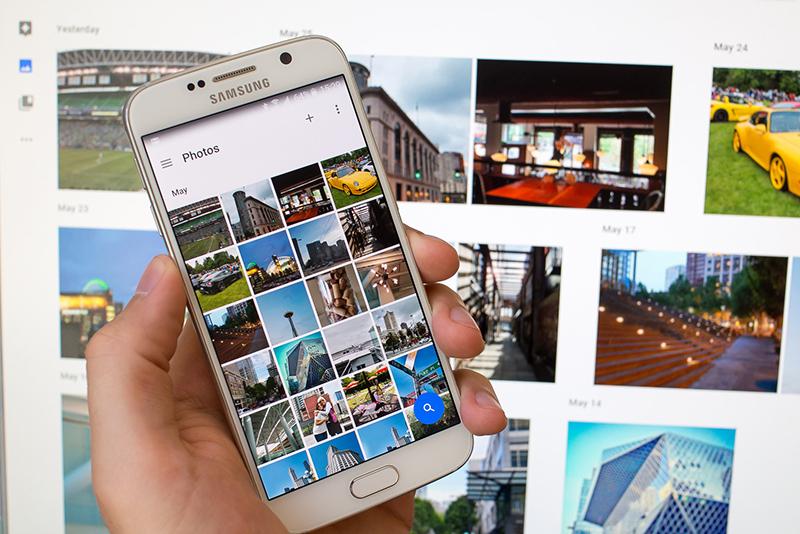 你存放过什么东西呢? 存放在哪里呢?
钥匙.N
他把钥匙挂在身上，这样就不用担心掉了
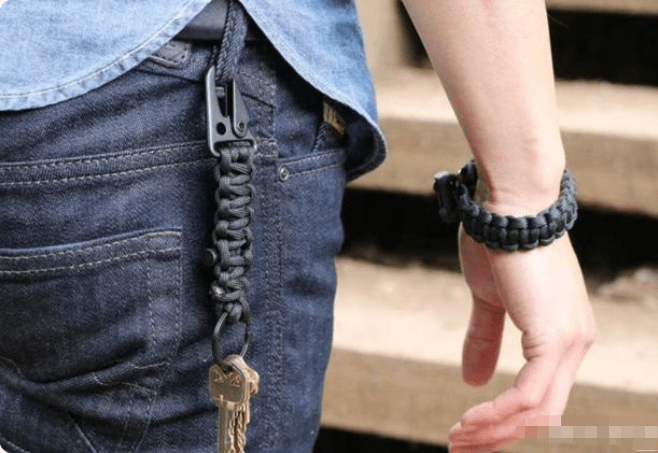 你弄丢过钥匙吗?丢在哪里呢?
一
究竟.adv
他不知道晚餐究竟要吃什么
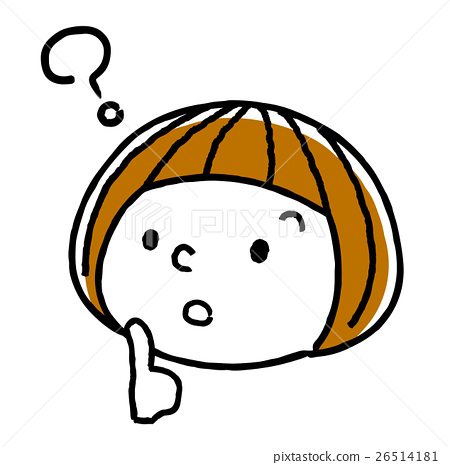 一
究竟.adv
他在想:人生的意义究竟在哪里呢?
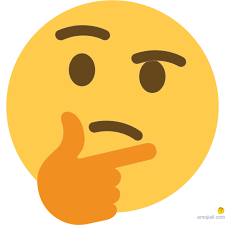 你最近在想哪些问题呢?
究竟.adv
二
究竟
+
S = Interrogative pronoun
究竟是谁偷吃了他放在冰箱里面的点心
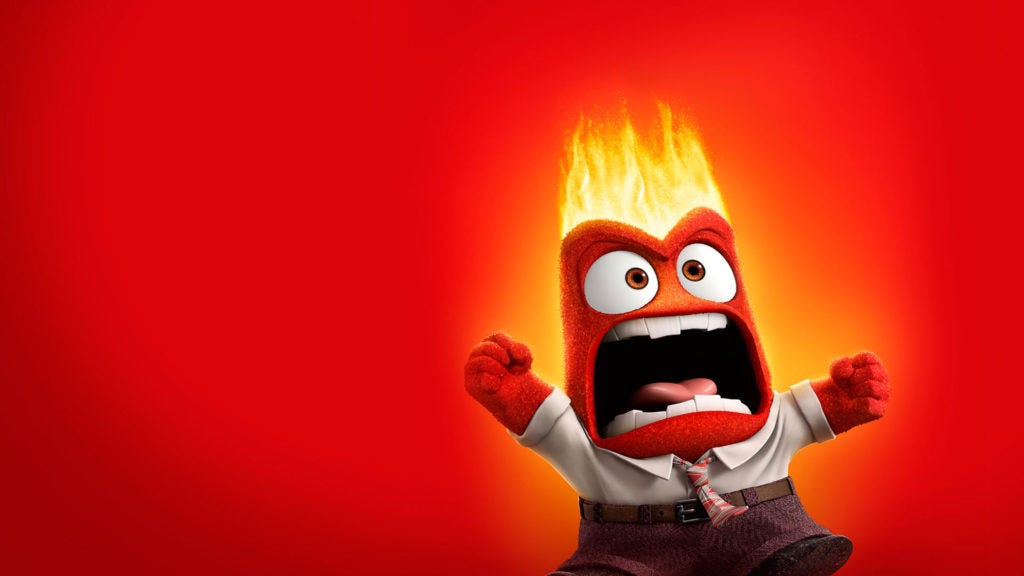 二
究竟
+
S = Interrogative pronoun
究竟有哪些问题还没有得到解答呢?
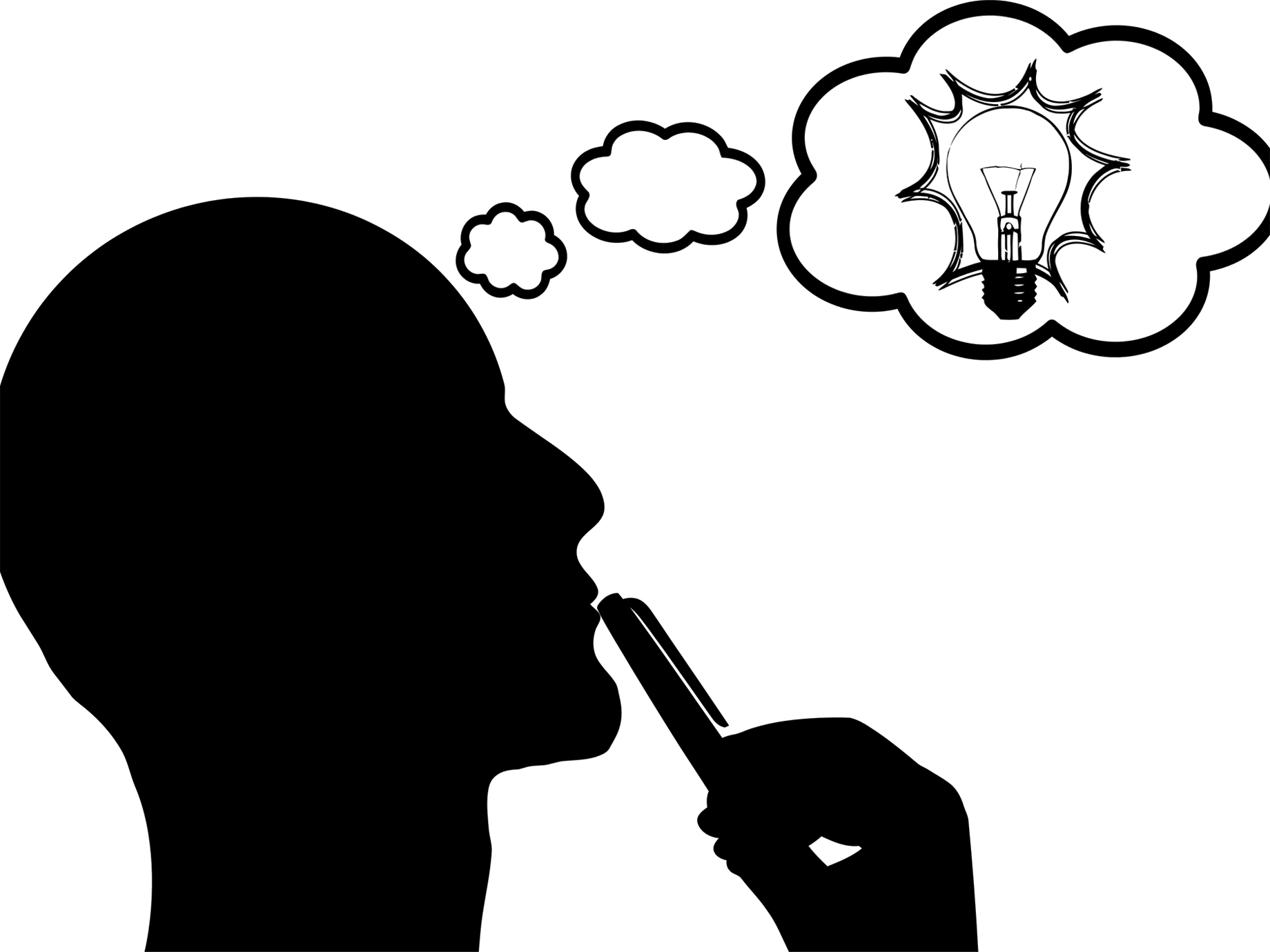 有哪些问题你觉得是没有办法回答的呢?
究竟.adv
VS
到底.adv
她不知道这家公司究竟/到底能不能成功
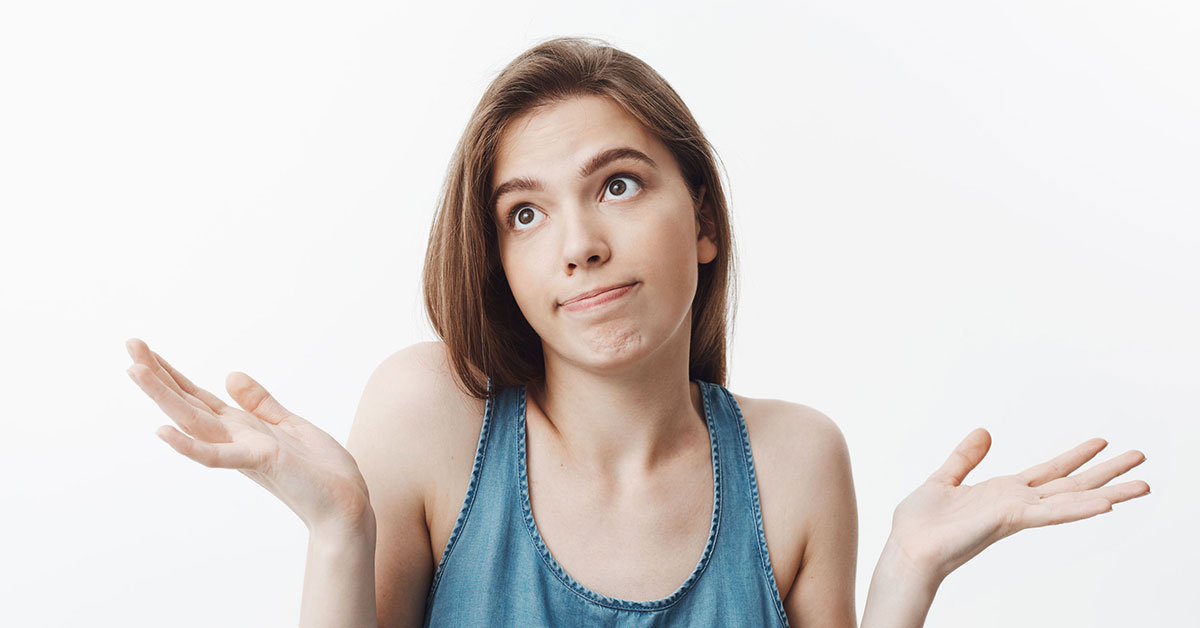 到底.V
他会陪他在这条路上走到底，不论有多少困难
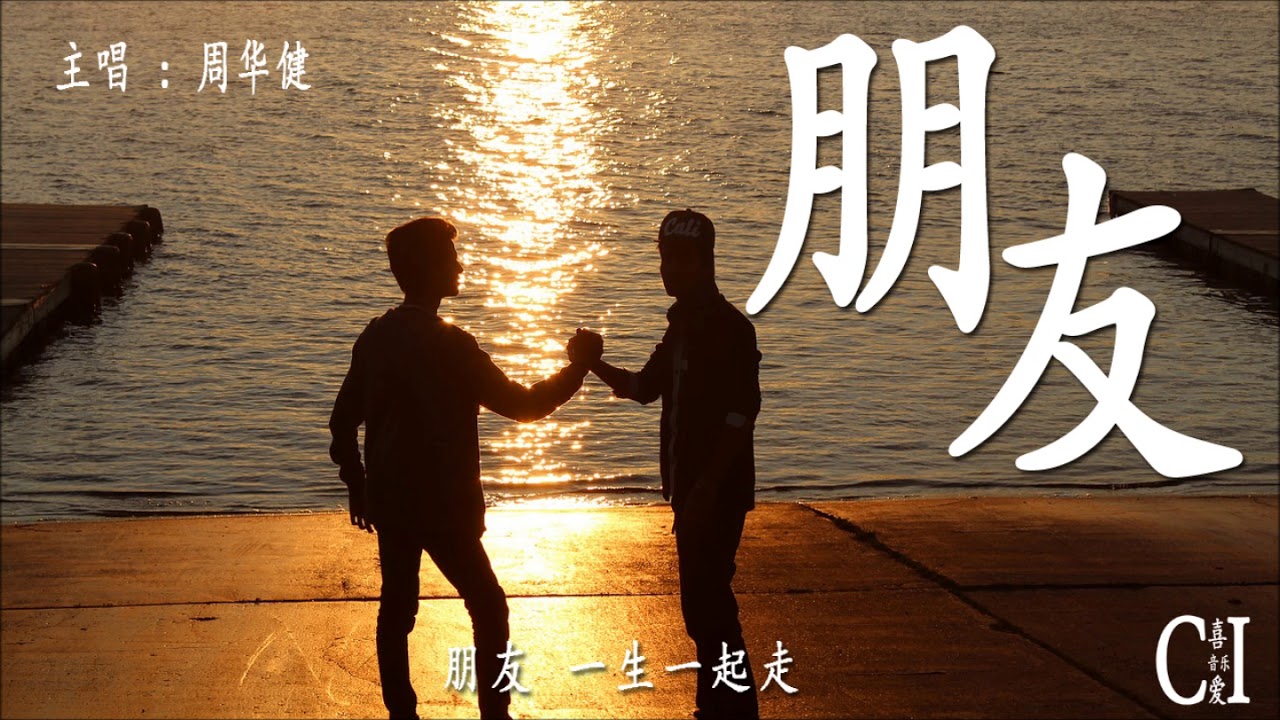 到底.V
这本书一口气从头看到底会非常精彩
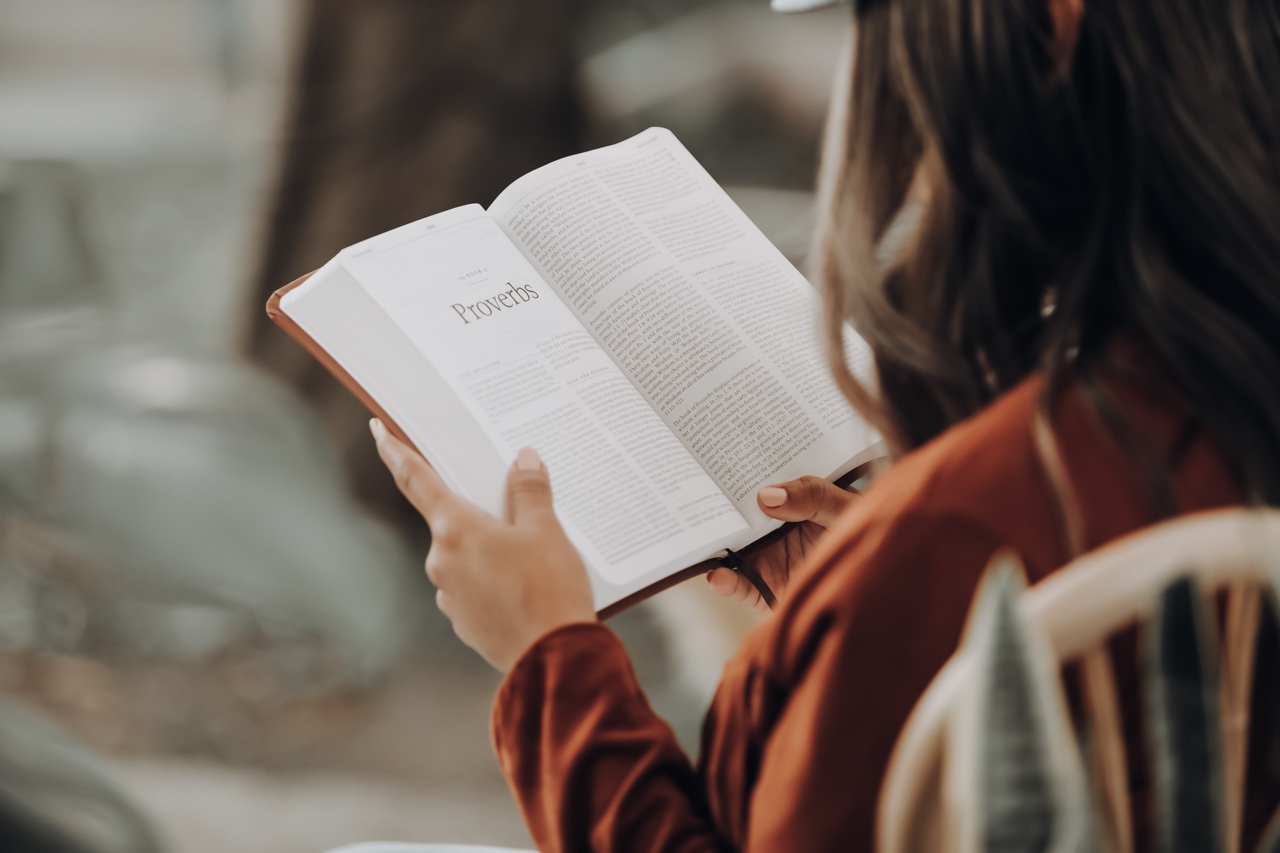 棵.M
他家房前有好几棵树，也有几棵比较矮的植物
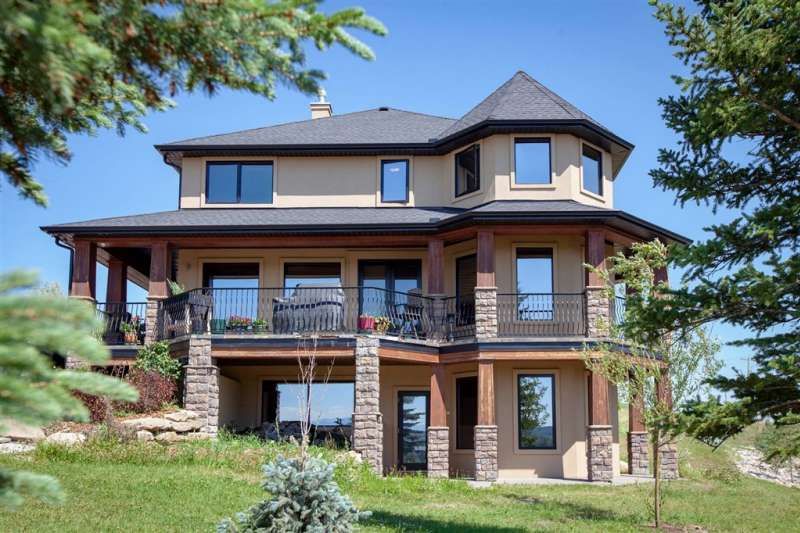 你希望未来你住的地方要有多少植物呢?
汤.N
在冬天冷的时候喝一碗热汤是一件非常舒服的事情
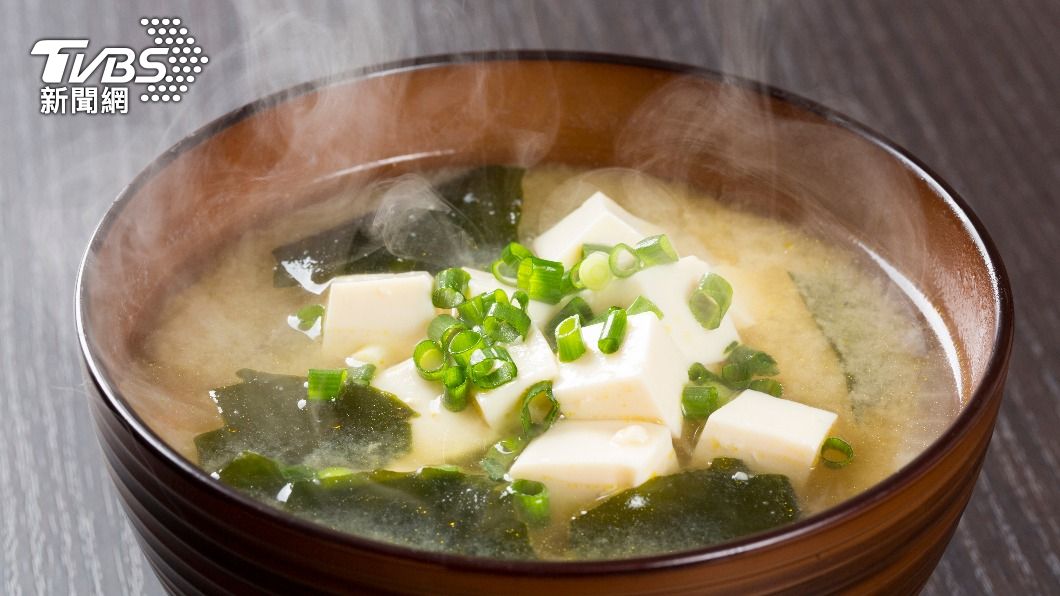 汤.N
他煮了一锅鸡汤
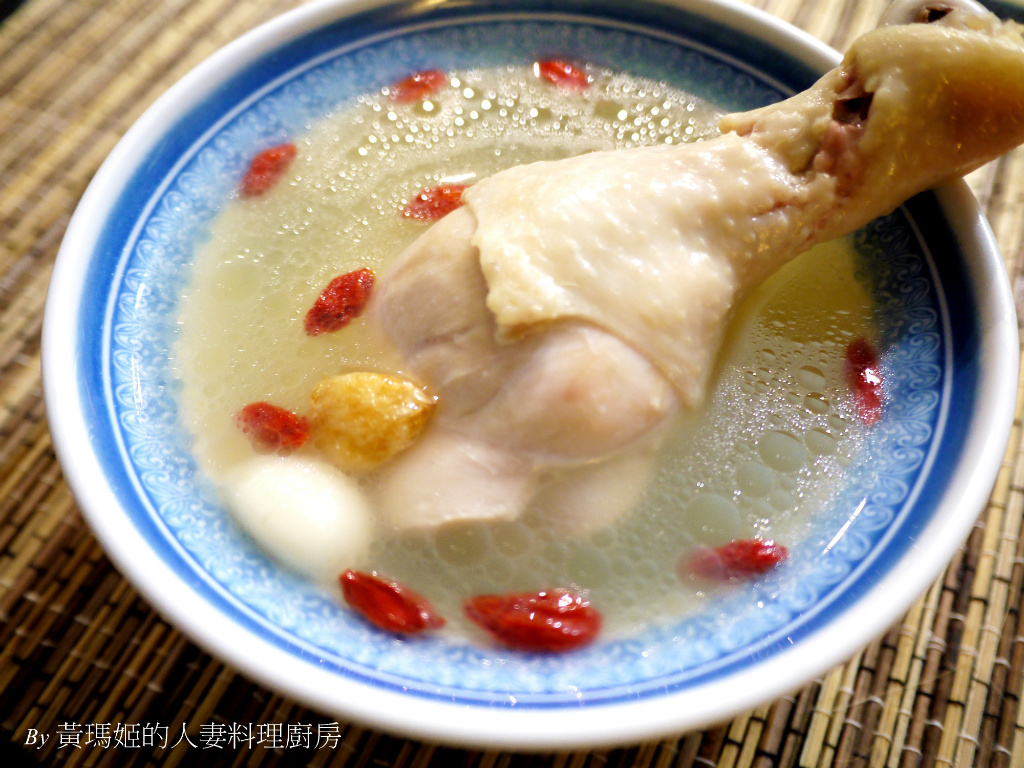 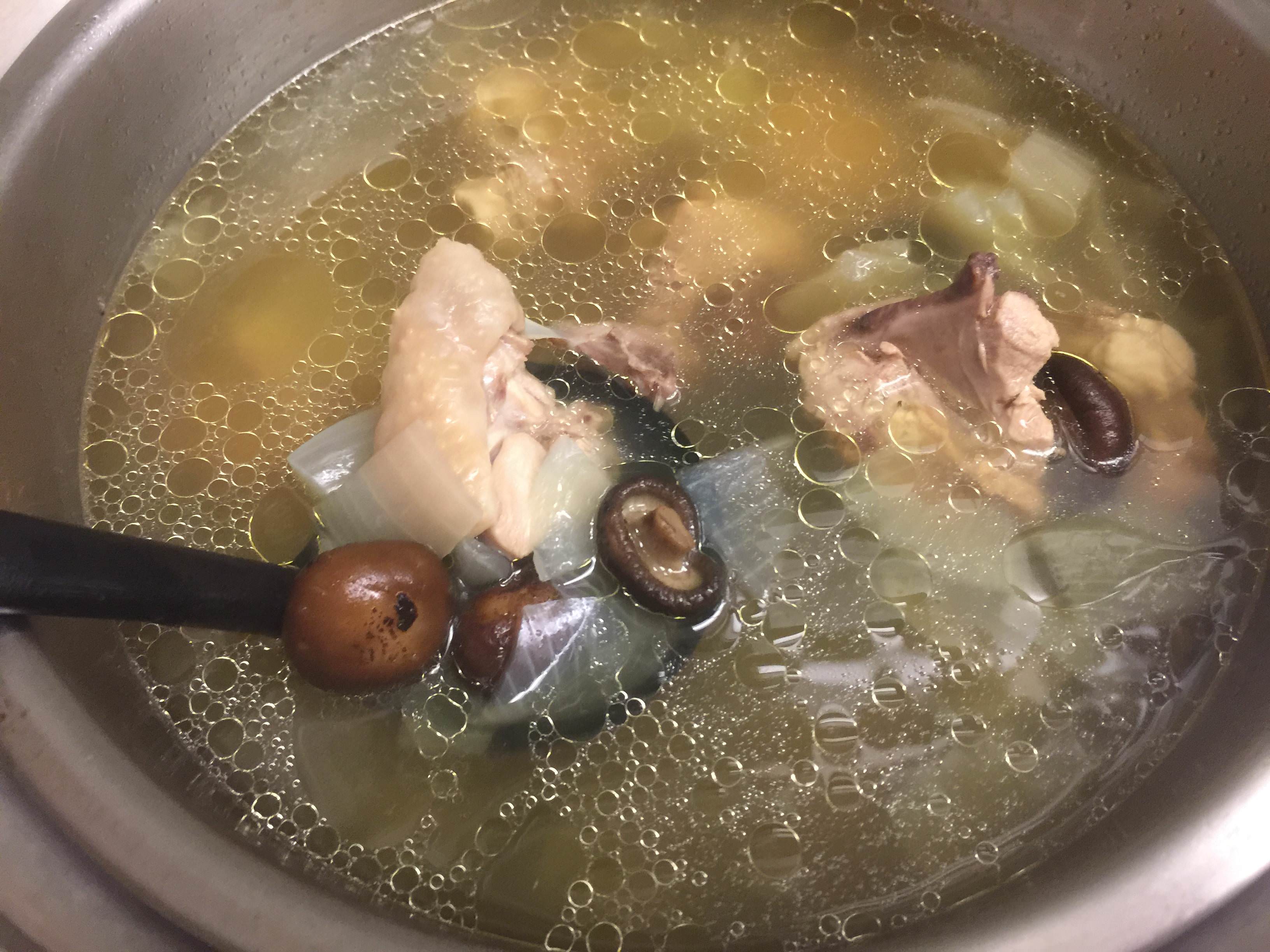 你喜欢喝什么汤呢?
对话.V
在对话过后，他们终于把误会说清楚了
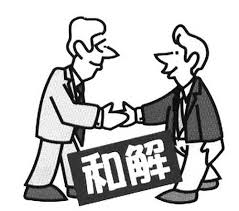 对话.V
他觉得跟不同的人对话要注意不同的地方
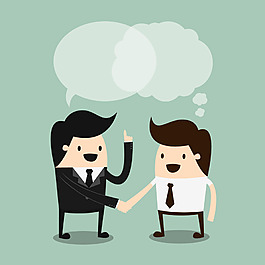 你觉得对话重要吗?为什么?
对话时有什么要注意的地方呢?
普通话.N
虽然大家说的都是普通话，但是每个地方有不同的
口音
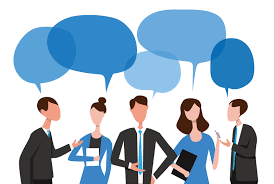 你觉得哪个地方的普通话最难听懂呢?
一
V
出来
起来
自从时间来到五月之后，天气慢慢热了起来
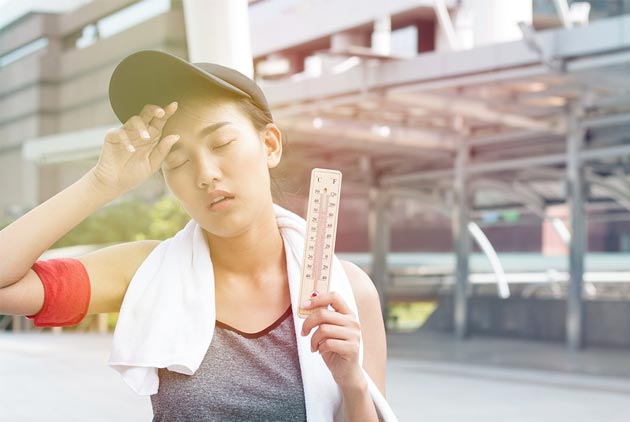 一
V
出来
V
起来
上
外面
里面
下
一
V
出来
起来
她把刀拿了起来，似乎准备做一些不好的事情
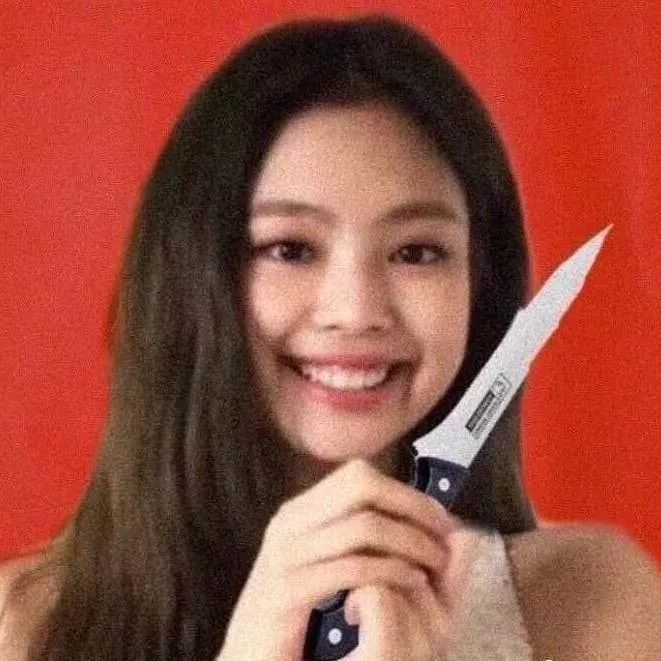 一
V
出来
起来
他把书本拿起来，看了看，又放下了
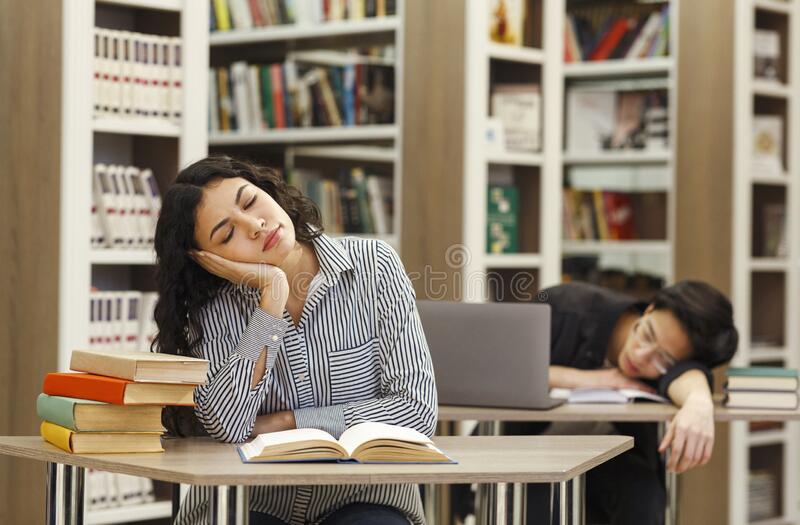 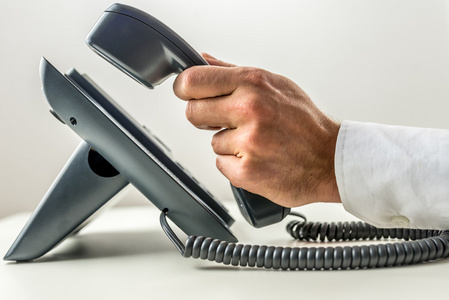 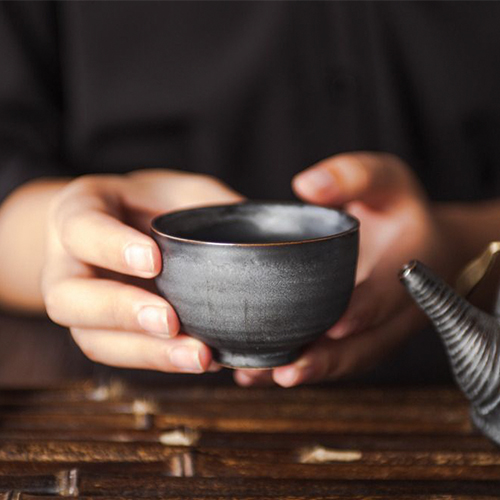 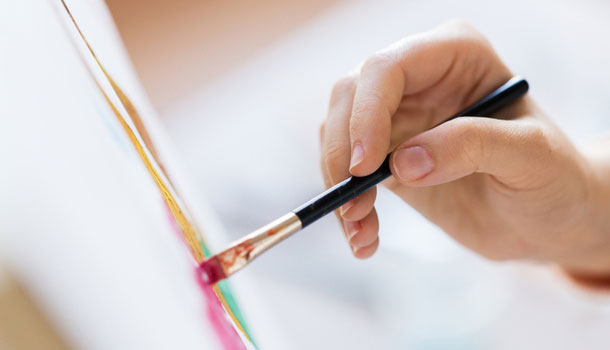 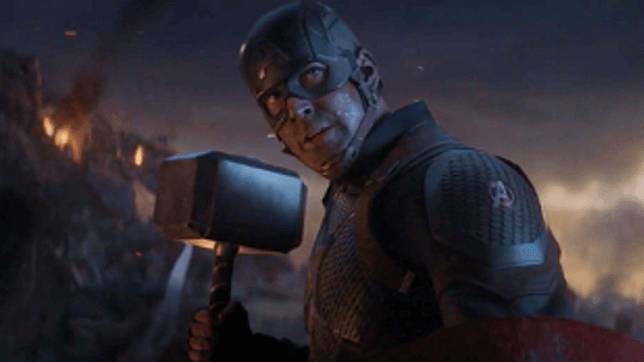 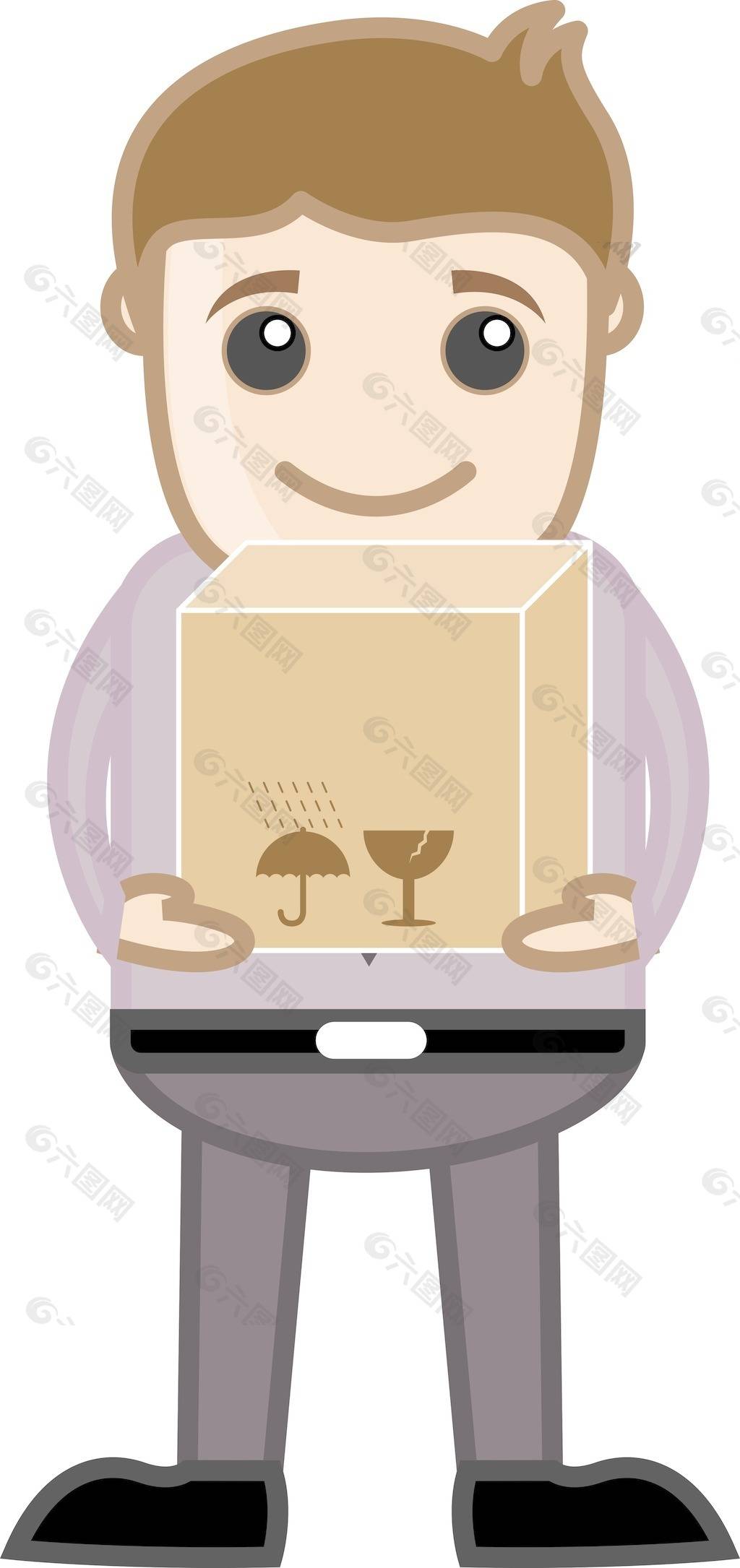 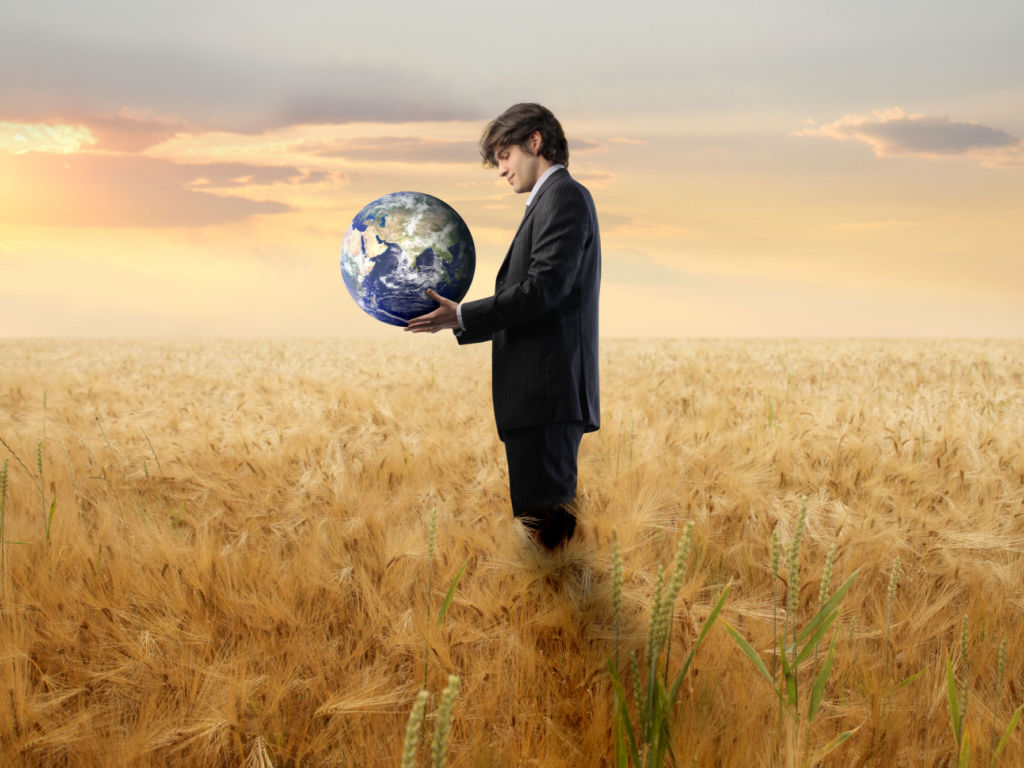 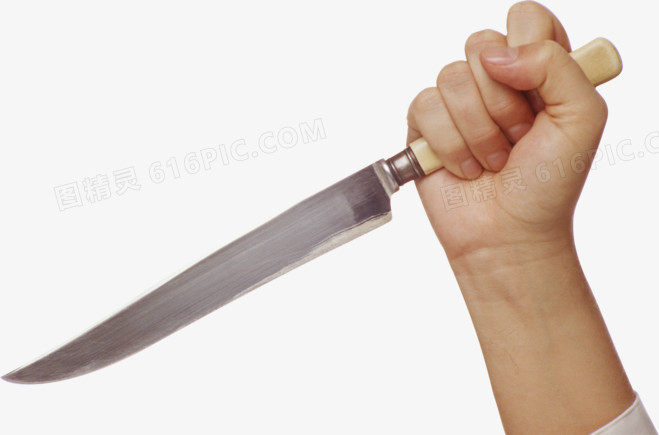 二
V
出来
起来
她说话的口音听起来像是四川人
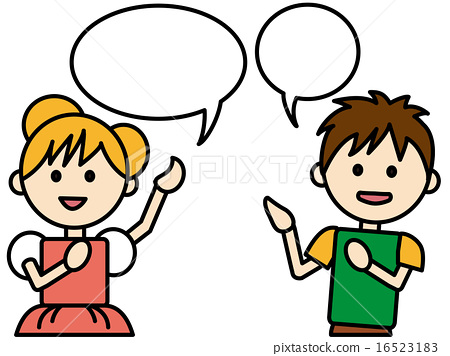 二
V
出来
起来
那家店的烤鸭吃起来非常好吃!
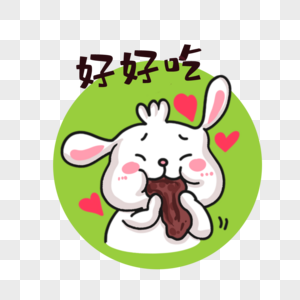 小吃.N
在台湾有很多好吃的小吃，有些小吃完全能当正餐吃
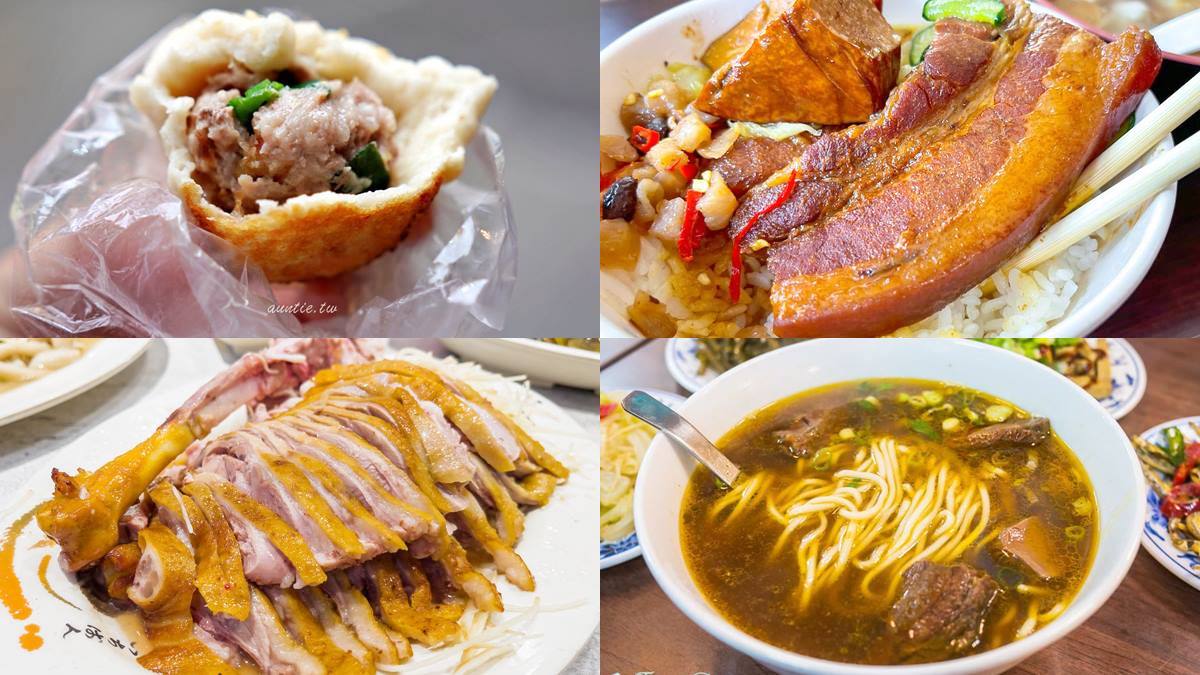 你吃过哪些好吃的小吃呢?吃起来怎么样?
收拾.V
他花了好一段时间收拾房间，终于把房间收拾干净了
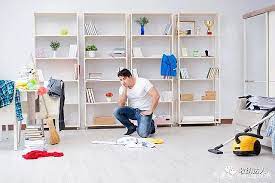 收拾.V
她花了一点时间收拾自己的心情
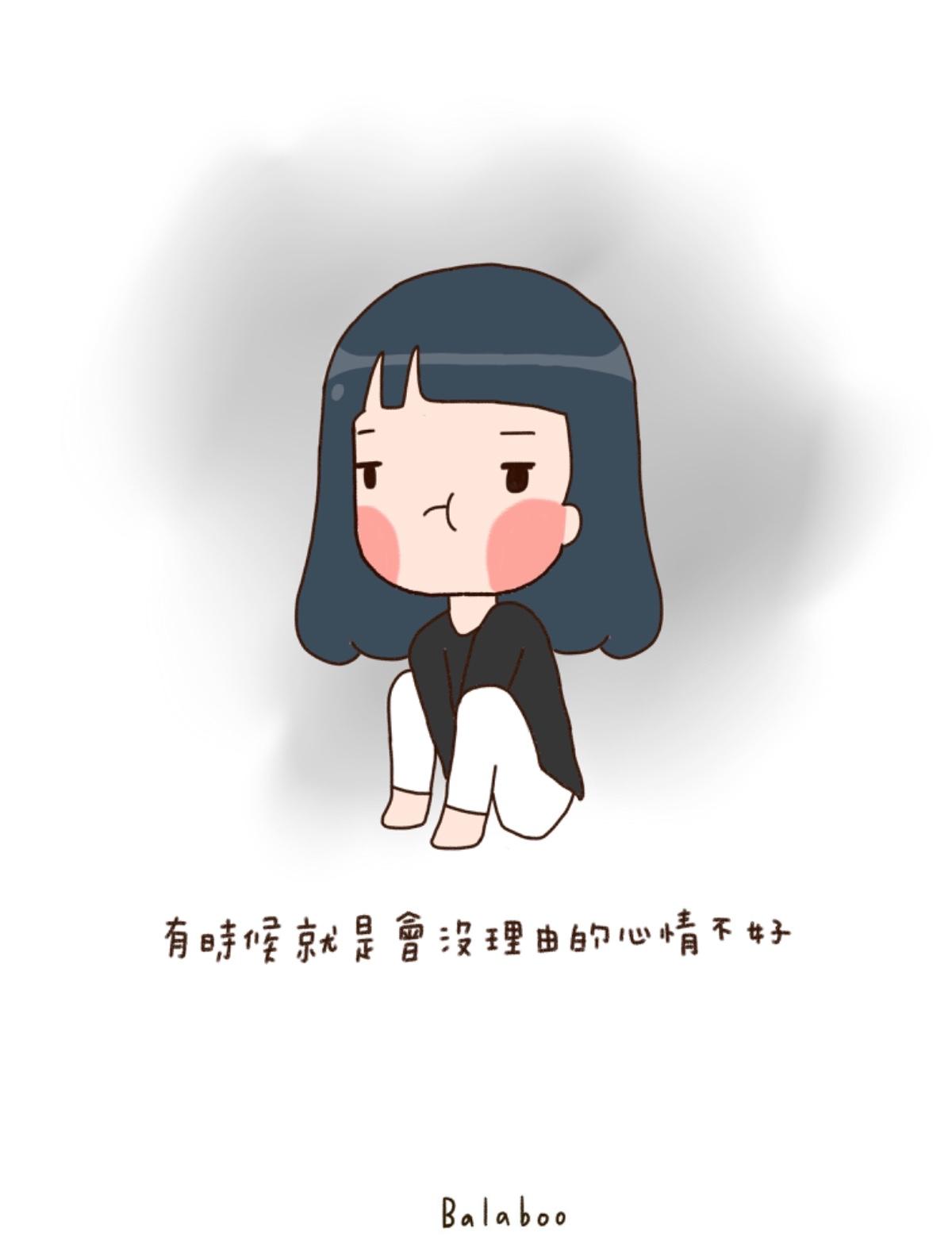 你每周会花多久时间收拾房间呢?
出发.V
她收拾好行李后，出发去了意大利旅游!
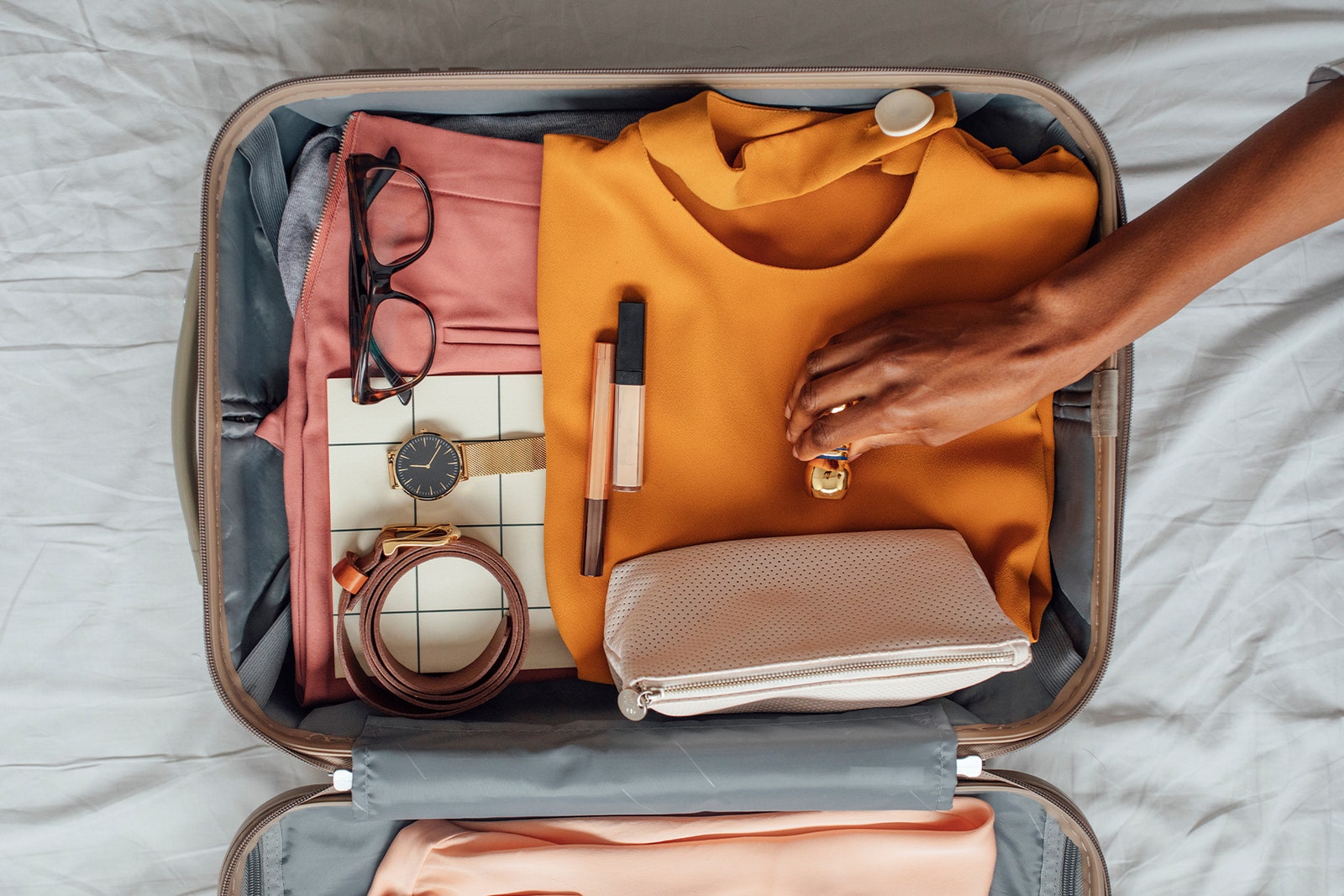 出发.V
他们向着台北出发了，大概一星期后会到
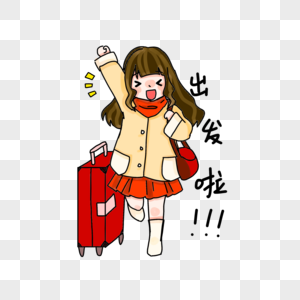 你出发去旅行前会准备些什么呢?
辣.adj
他很喜欢吃辣，四川的麻辣火锅是她的最爱
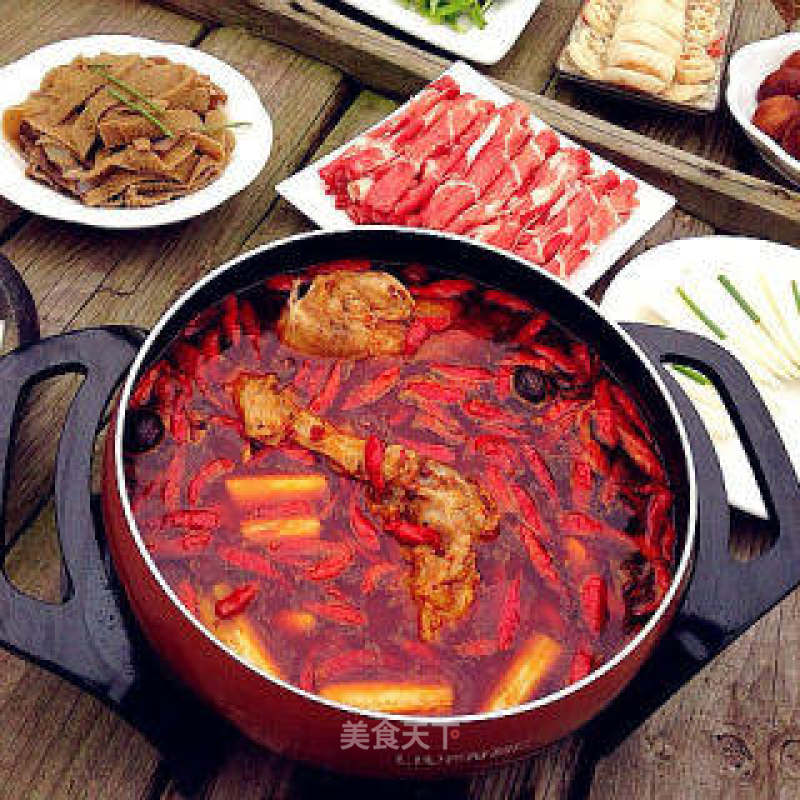 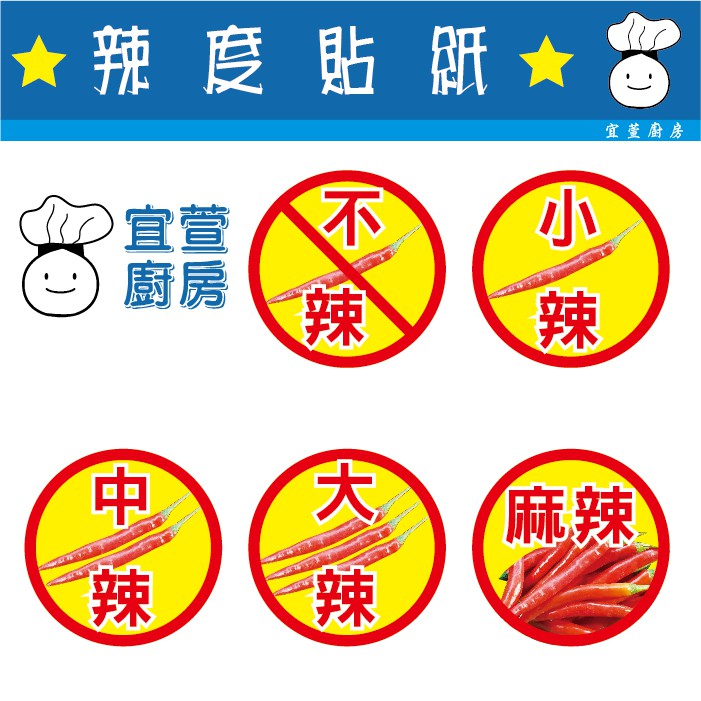 辣.adj
你喜欢吃辣吗?你喜欢吃多辣呢?
香.adj
这道菜闻起来非常的香，让她很饿
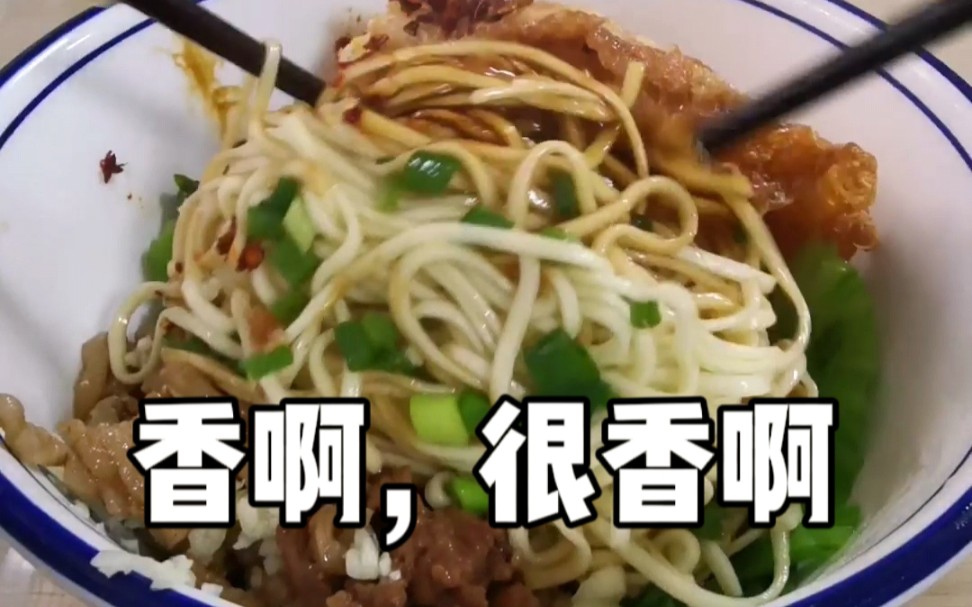 香.adj
她喷了香水让自己闻起来很香
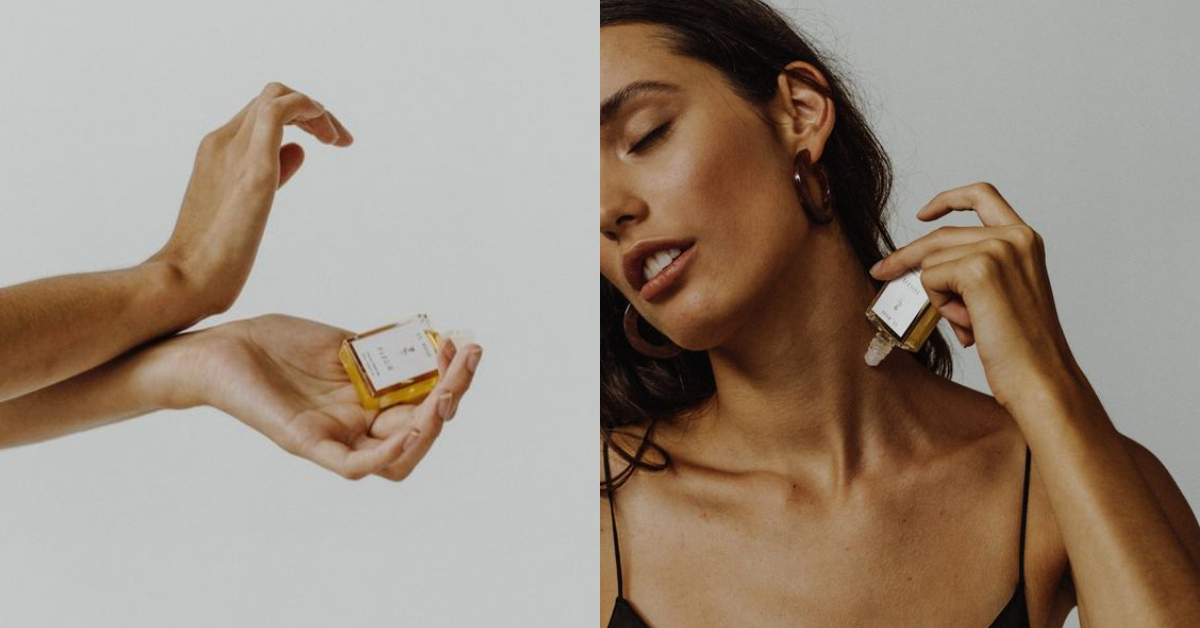 你觉得什么东西很香呢?
你喜欢什么东西的香味呢?
酸.adj
东南亚很多食物吃起来都酸酸的
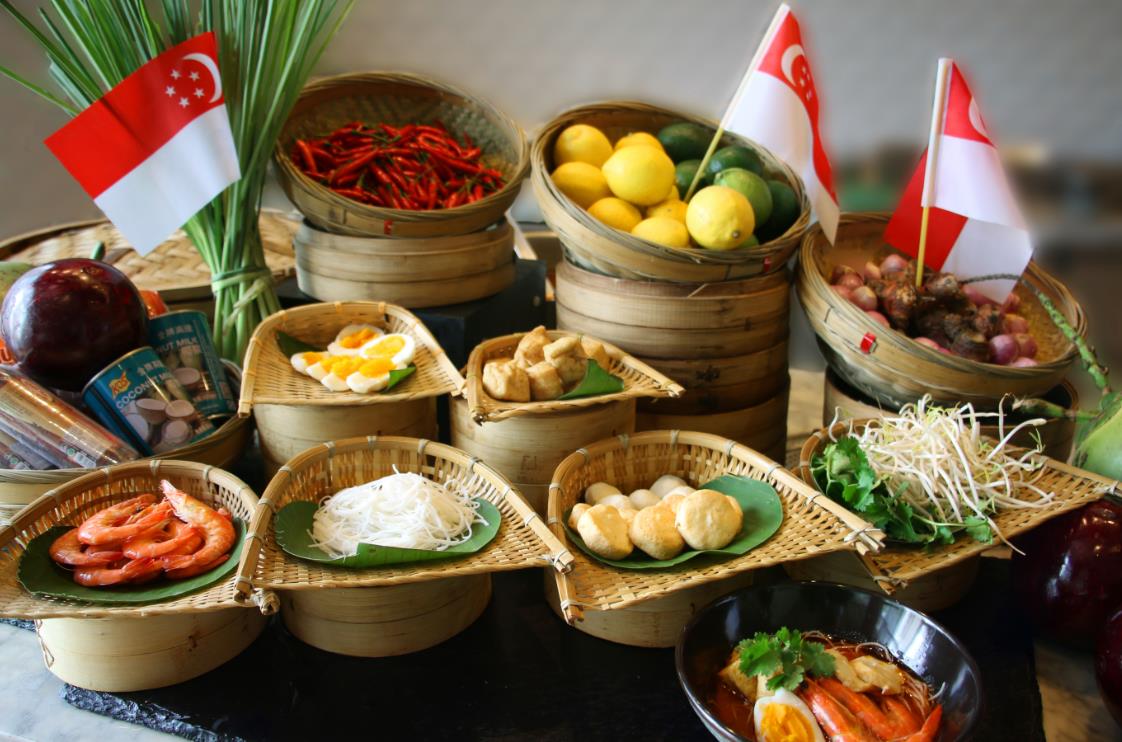 酸.adj
四川菜有很多种辣，常见的有麻辣、香辣、酸辣等
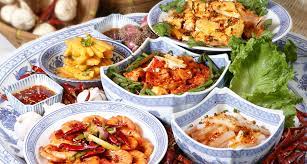 你喜欢吃什么口味呢?
V
起
N
说起四川，大家都会想到四川的食物很辣
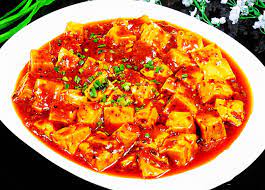 V
起
N
很多人问起她昨天发生了什么事情，但她不愿意说
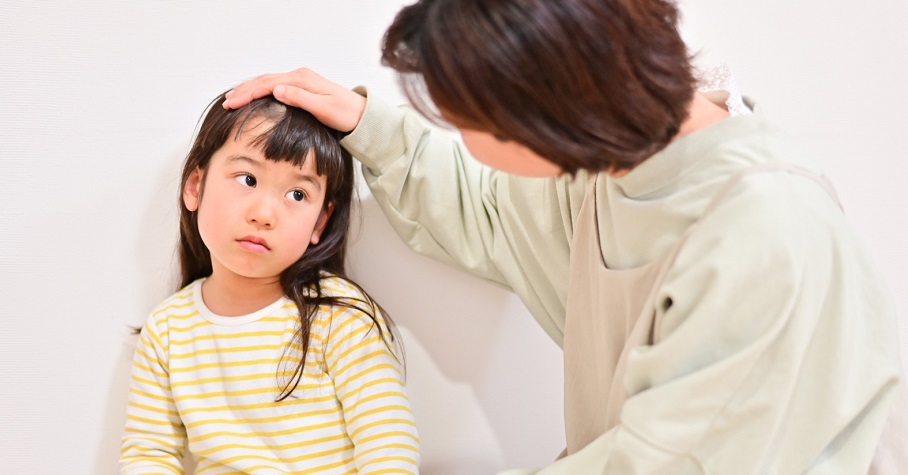 说起台湾你会想到什么呢?
说起北京你会想到什么呢?